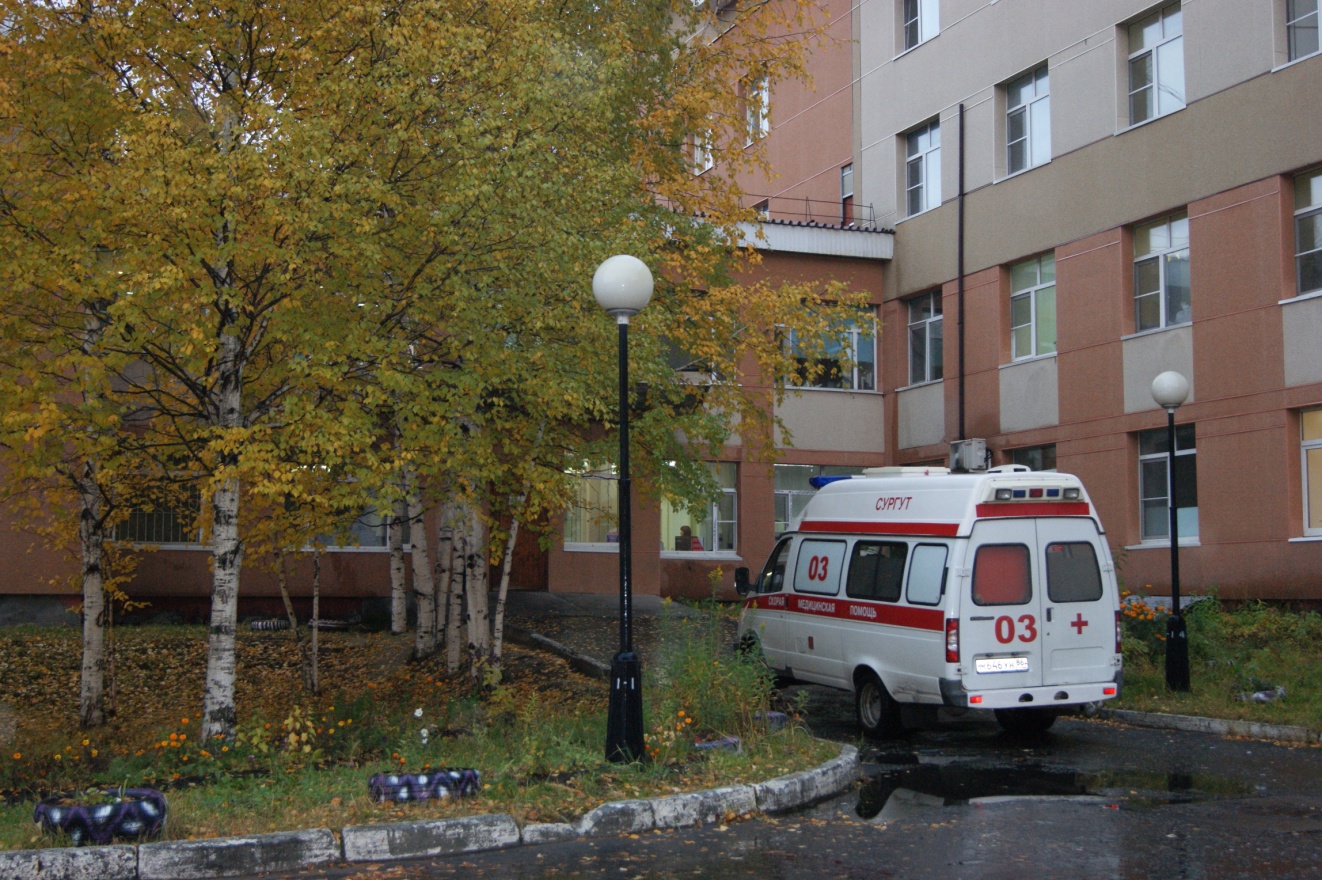 БУ «СУРГУТСКАЯ ГОРОДСКАЯ КЛИНИЧЕСКАЯ БОЛЬНИЦА»г. Сургут, 2018
БУ «Сургутская городская клиническая больница»
- одно из старейших лечебных учреждений, оказывающее круглосуточную стационарную помощь взрослому и детскому населению города и района 
- Коечный фонд составляет 390 коек, в том числе 15 коек дневного стационара. 
- В состав учреждения входят 12 лечебных и 5 лабораторно-диагностических подразделений
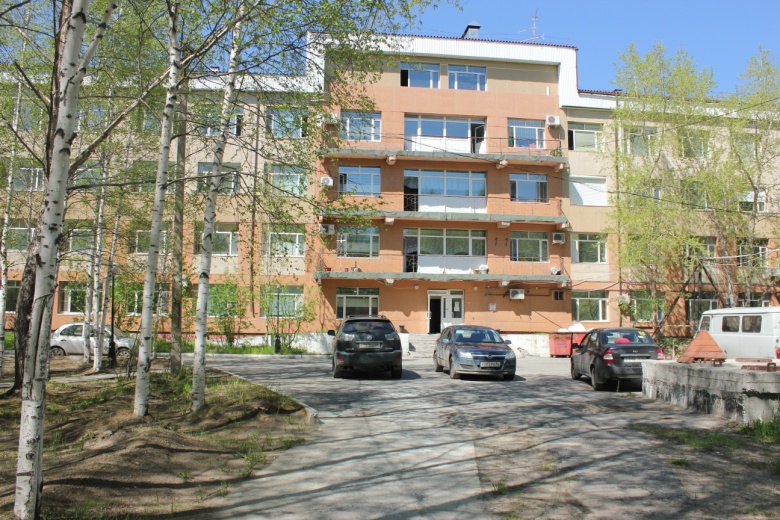 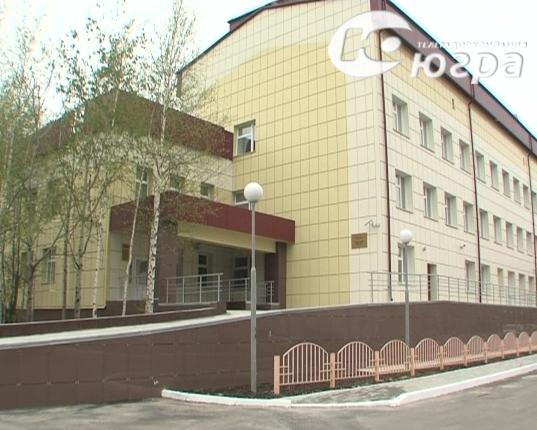 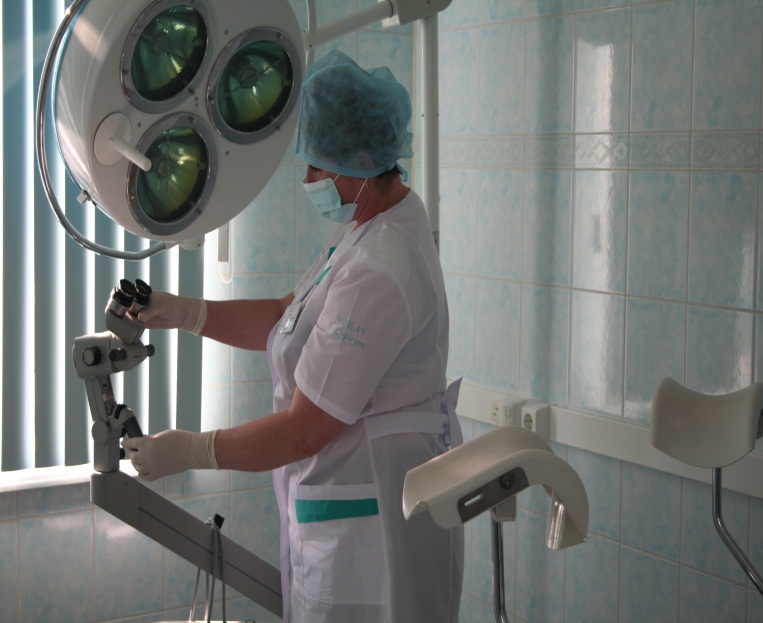 Лечебные отделения:
- хирургическое для взрослых
- хирургическое для детей 
- сосудистой хирургии 
- ожоговое 
- гинекологическое 
- терапевтическое
- педиатрические (соматические и инфекционное) 
- реанимации и анестезиологии
- физиотерапевтическое
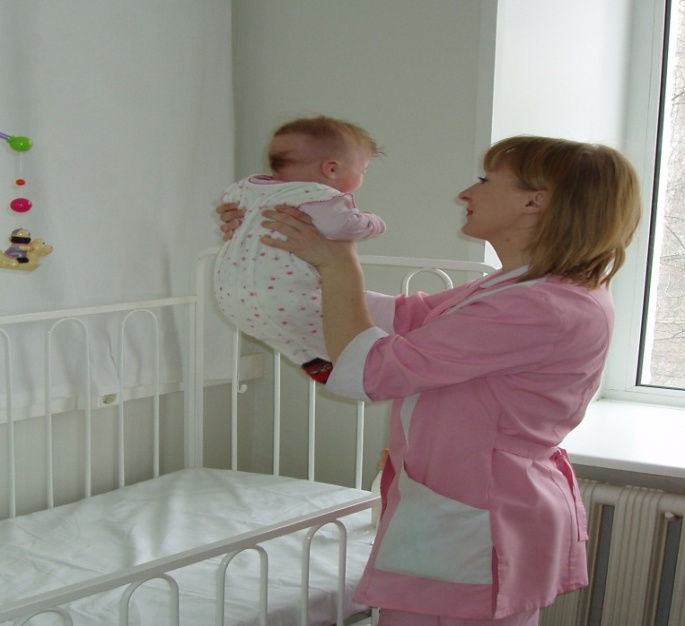 Лабораторно-диагностические подразделения
- клинико-диагностическая лаборатория
- отделение лучевой диагностики (ультразвуковая и рентгенологическая службы) 
- эндоскопическое отделение
- патологоанатомическое отделение
- кабинет функциональной диагностики
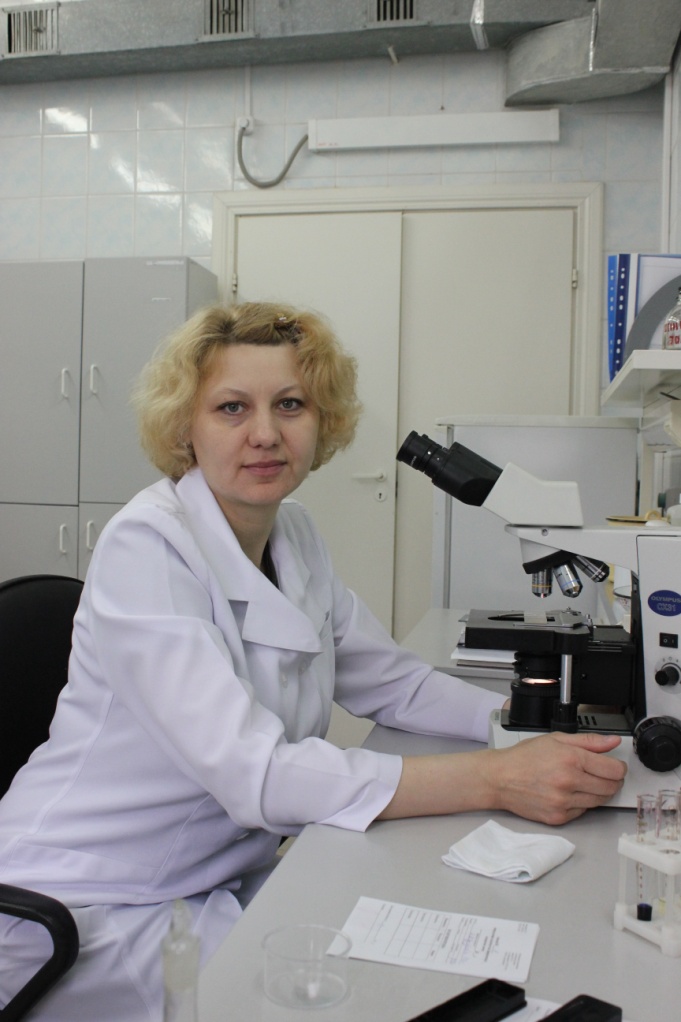 Уникальность учреждения
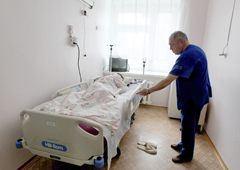 БУ «Сургутская городская клиническая больница» - единственное учреждение в городе и районе, оказывающее медицинскую помощь больным с термическими травмами,
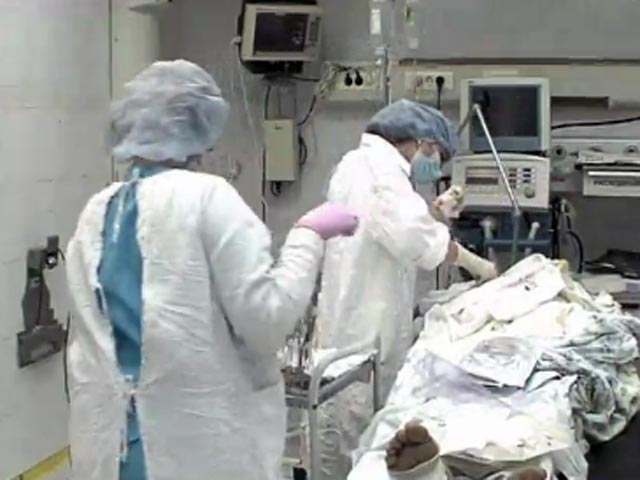 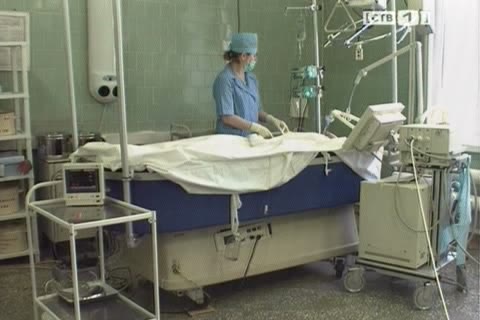 Уникальность учреждения
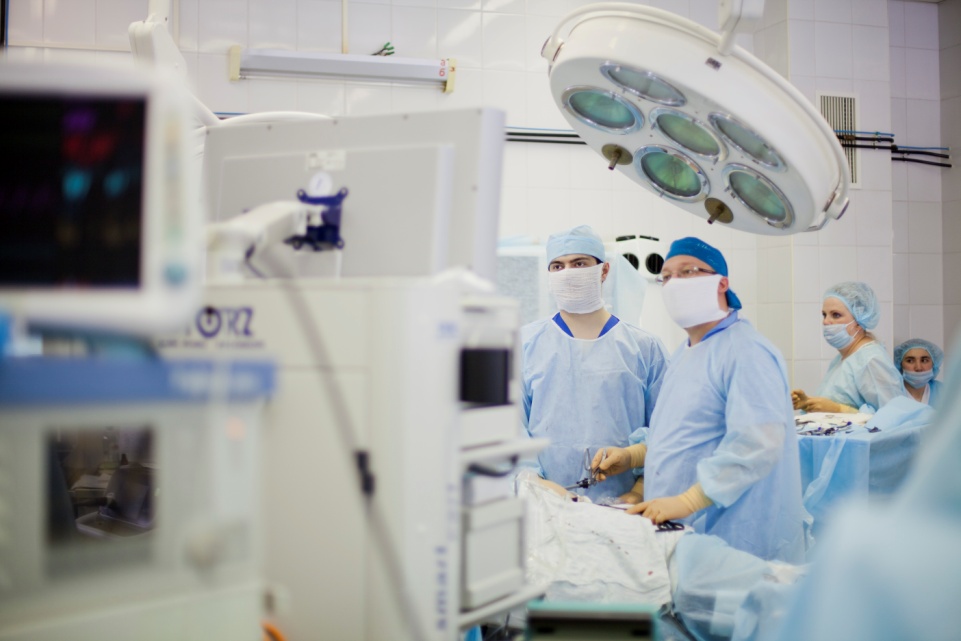 - пациентам с сосудистыми заболеваниями
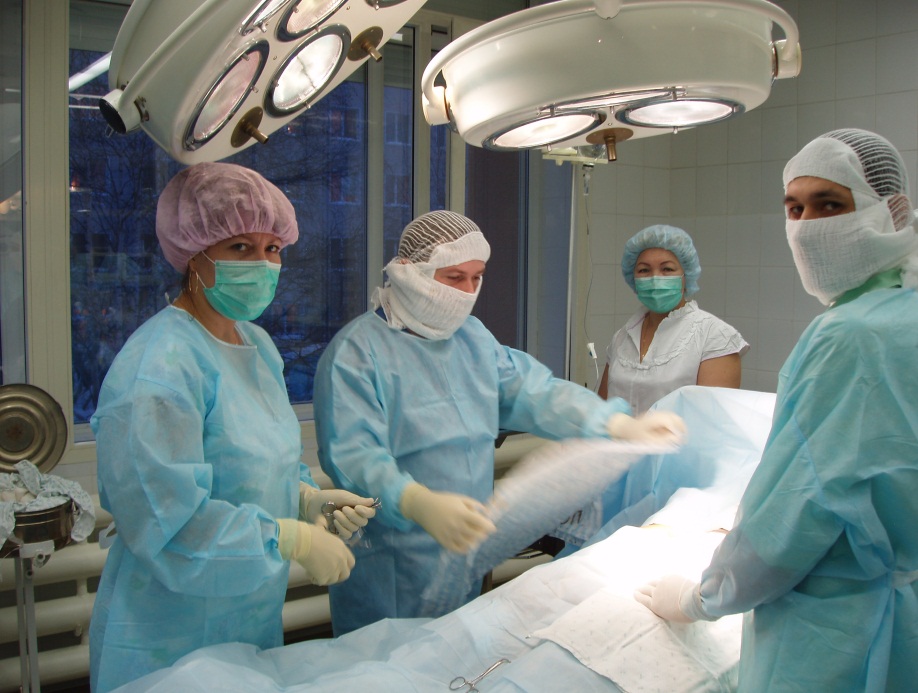 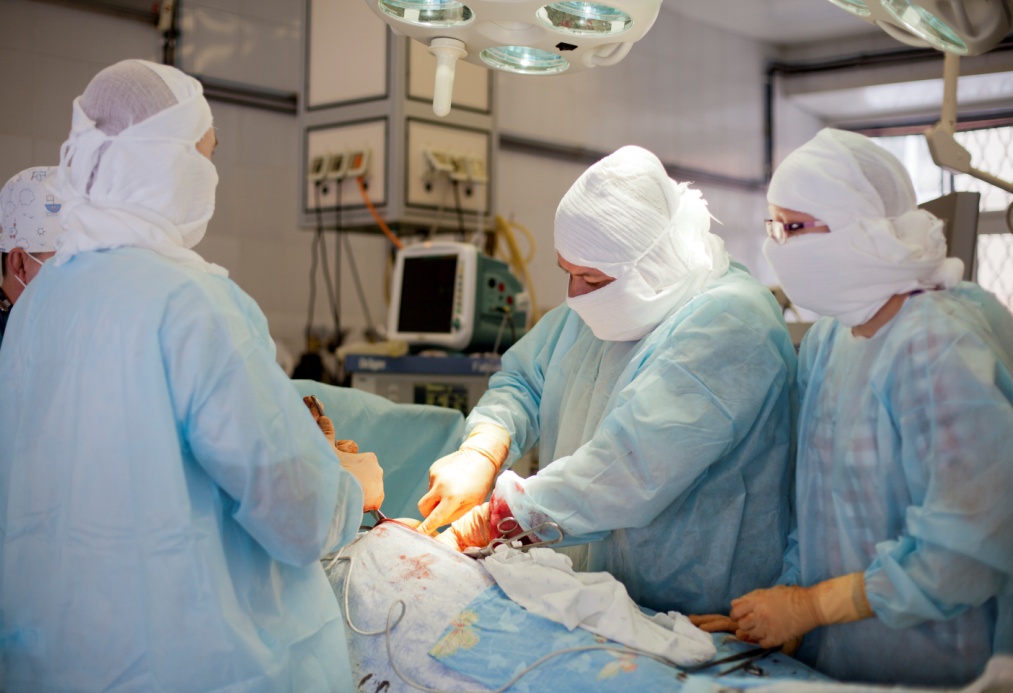 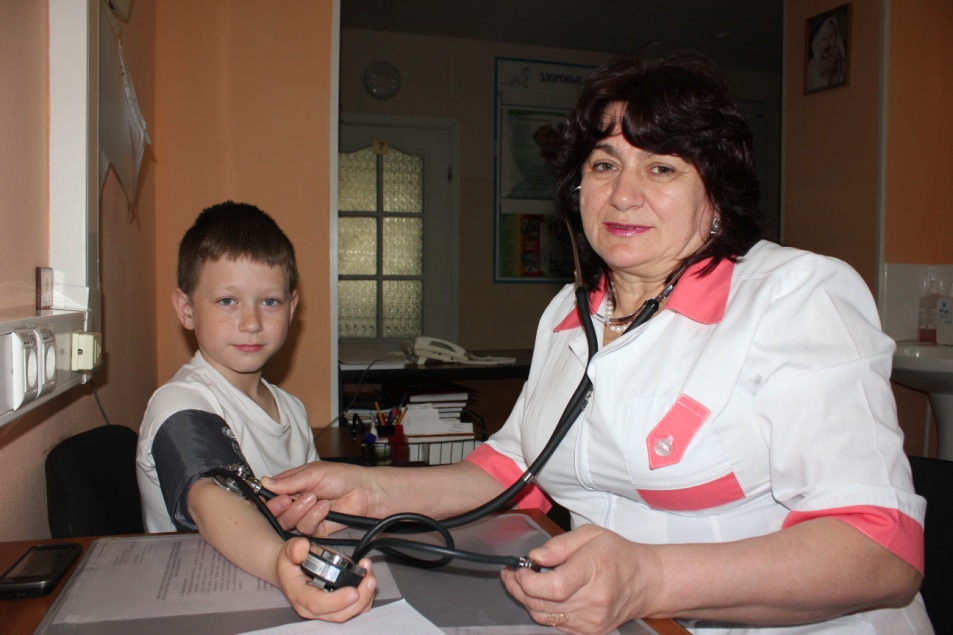 Уникальность учреждения
- детям с хирургической, уроандрологической, гинекологической и общесоматической патологией
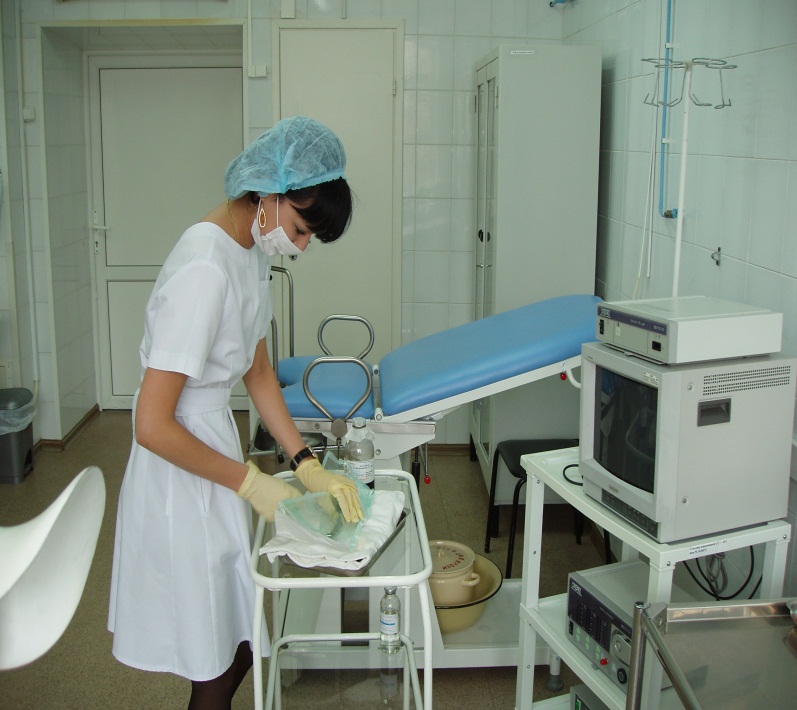 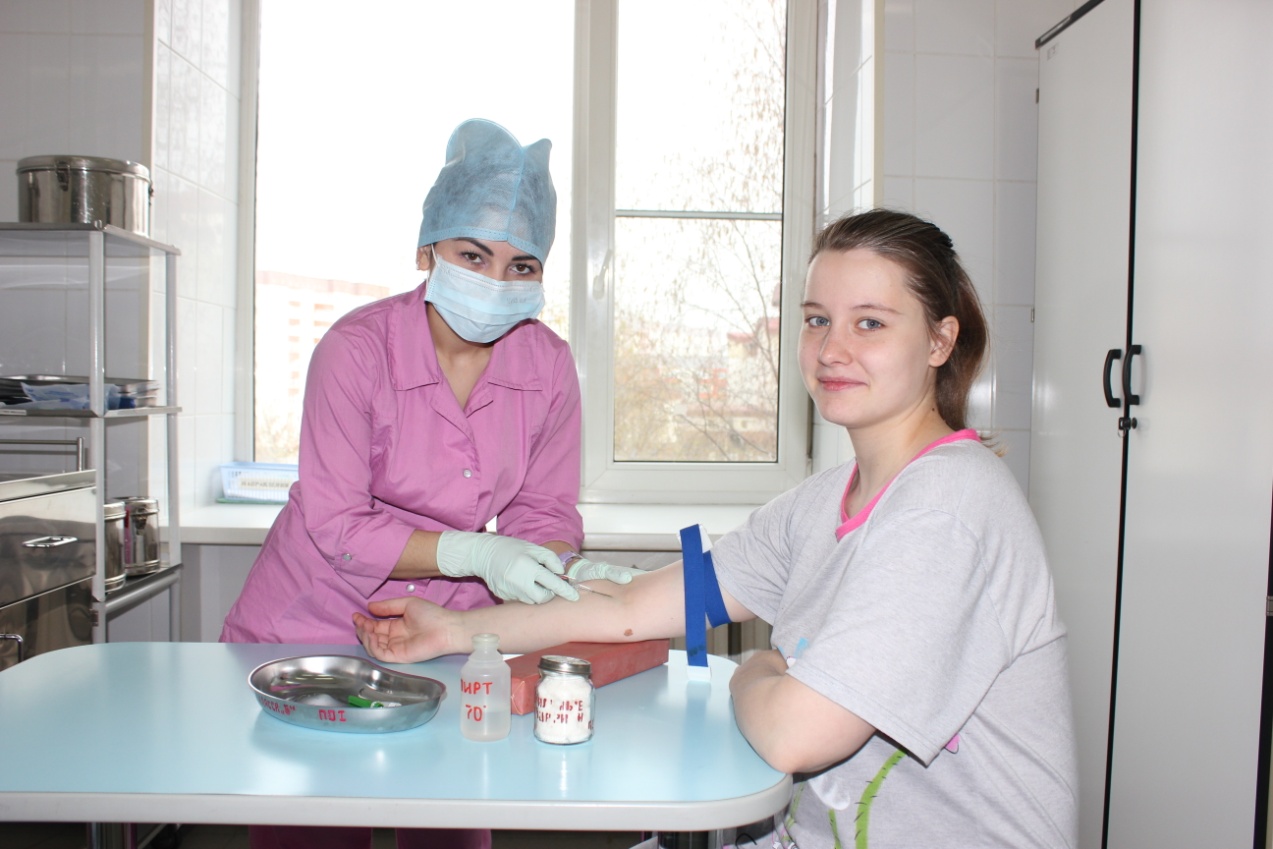 Уникальность учреждения
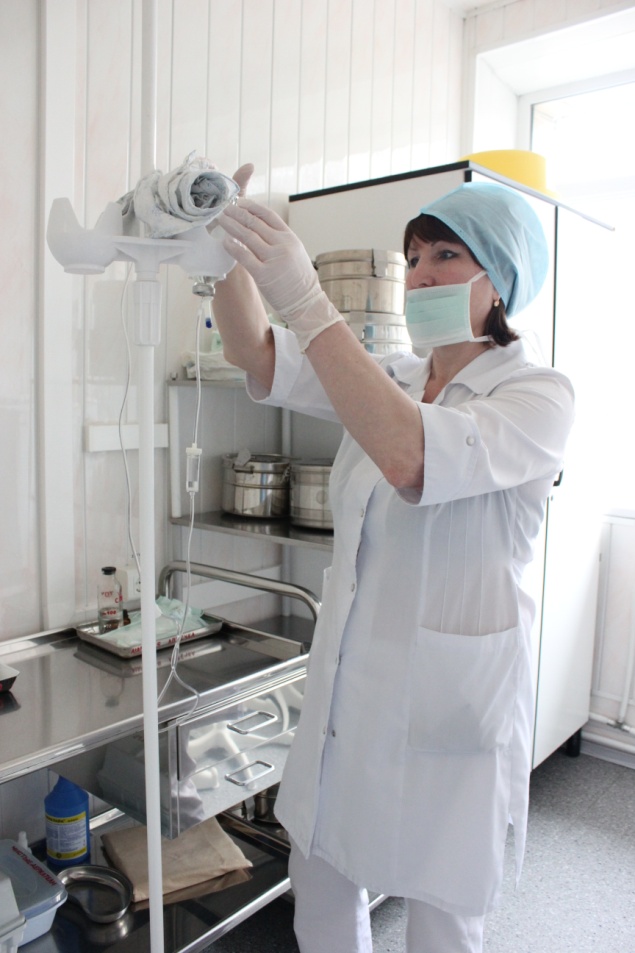 - токсикологическую помощь детям с использованием палат детской реанимации
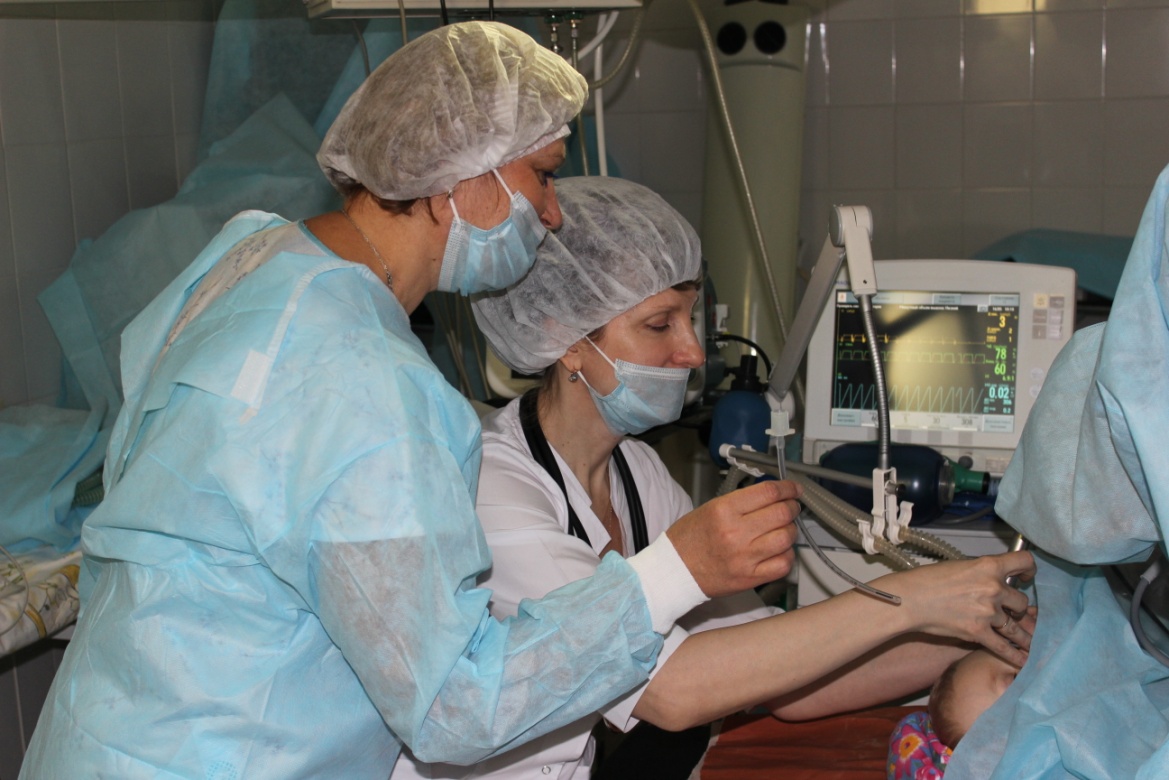 Уникальность учреждения
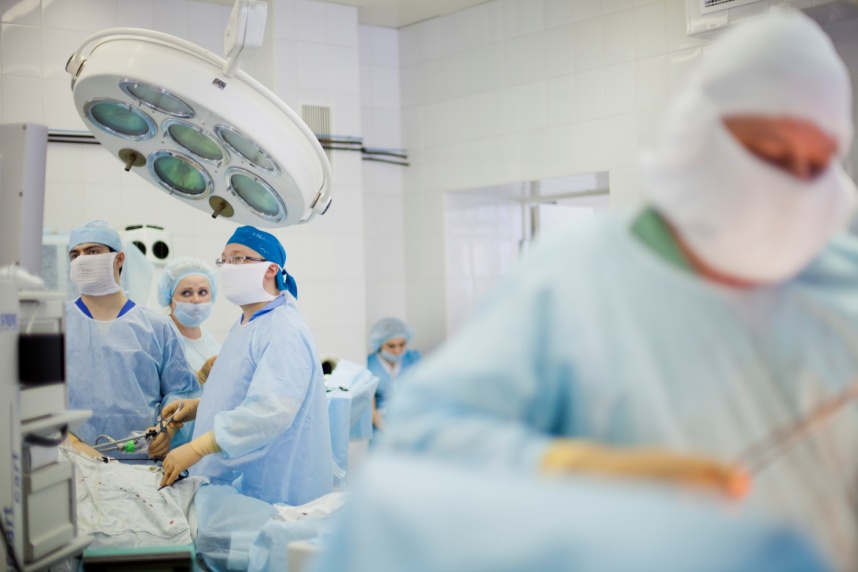 В хирургических отделениях больницы выполняются сложнейшие малоинвазивные оперативные вмешательства
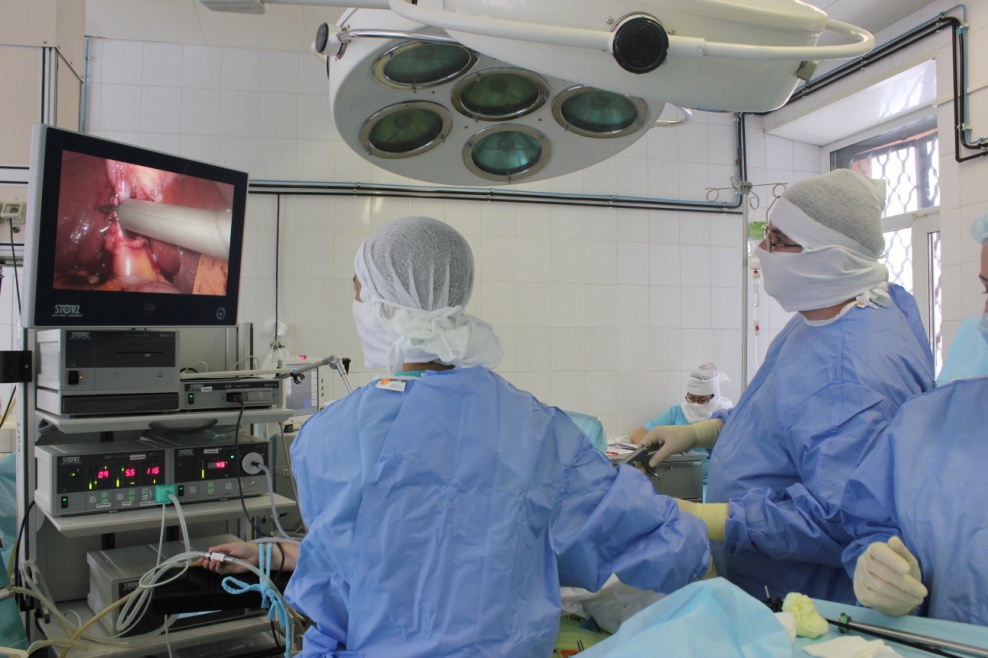 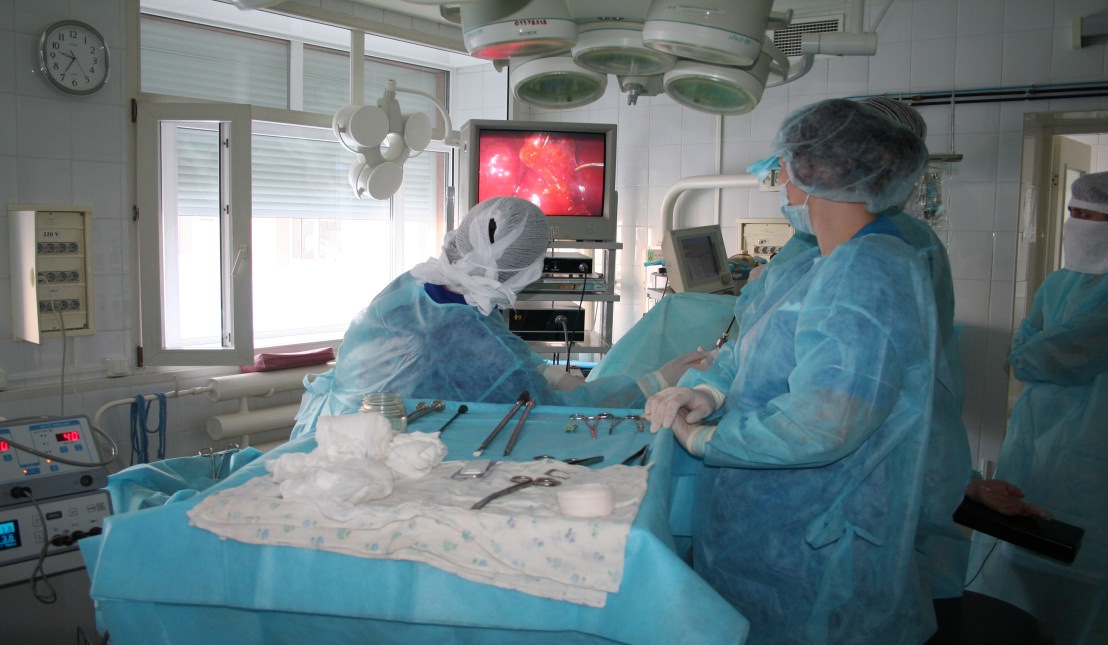 Малоинвазивное операционное вмешательство
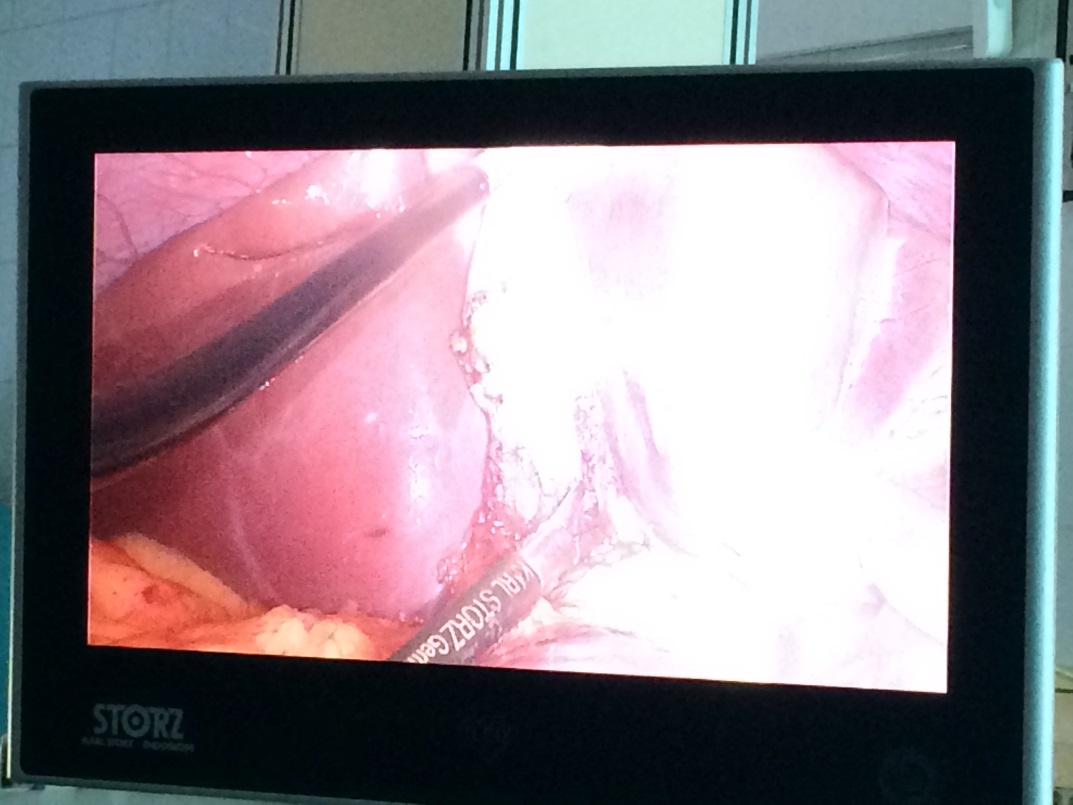 Оперирует Н.И. Понамарев
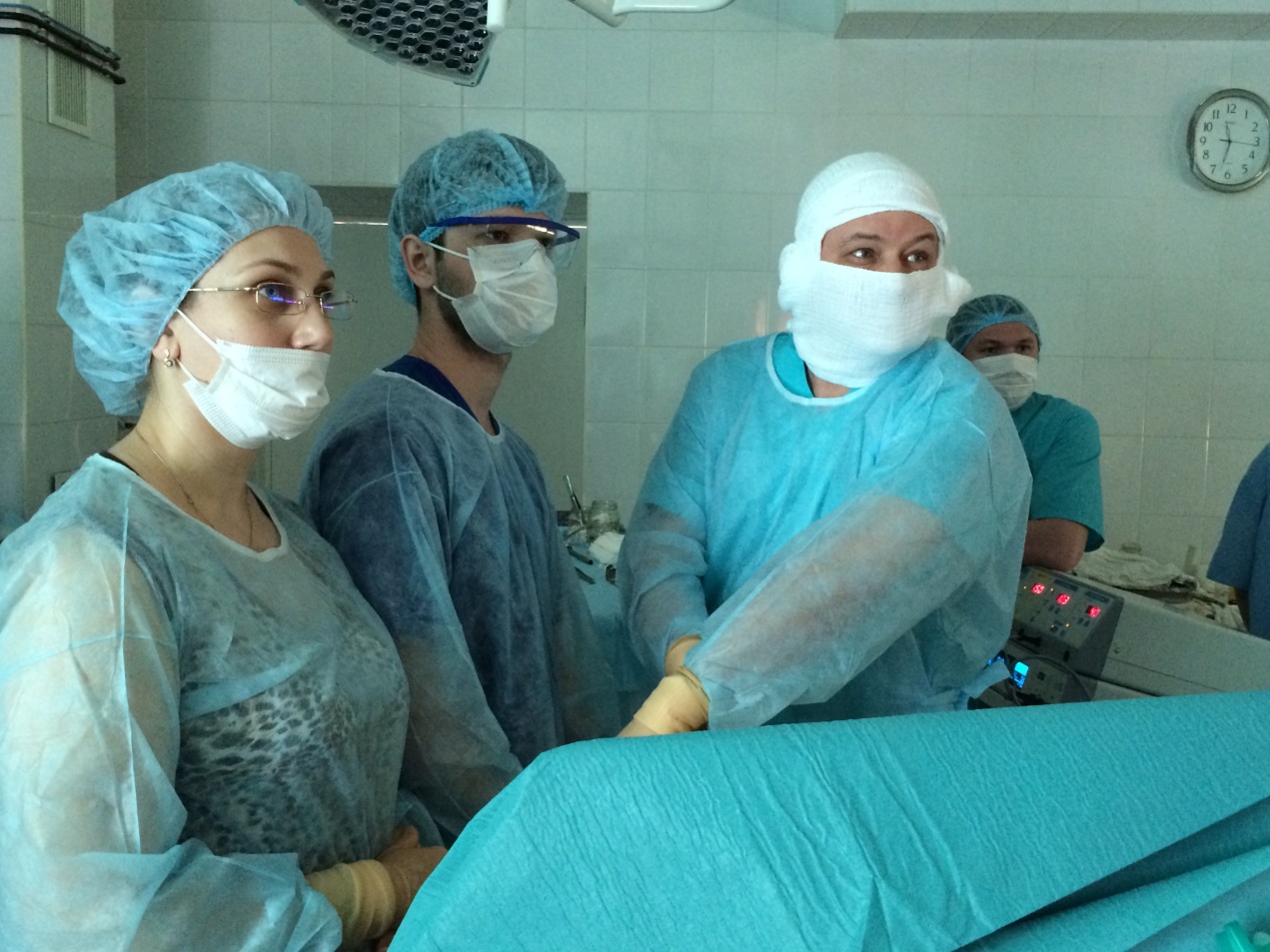 Малоинвазивное операционное вмешательство
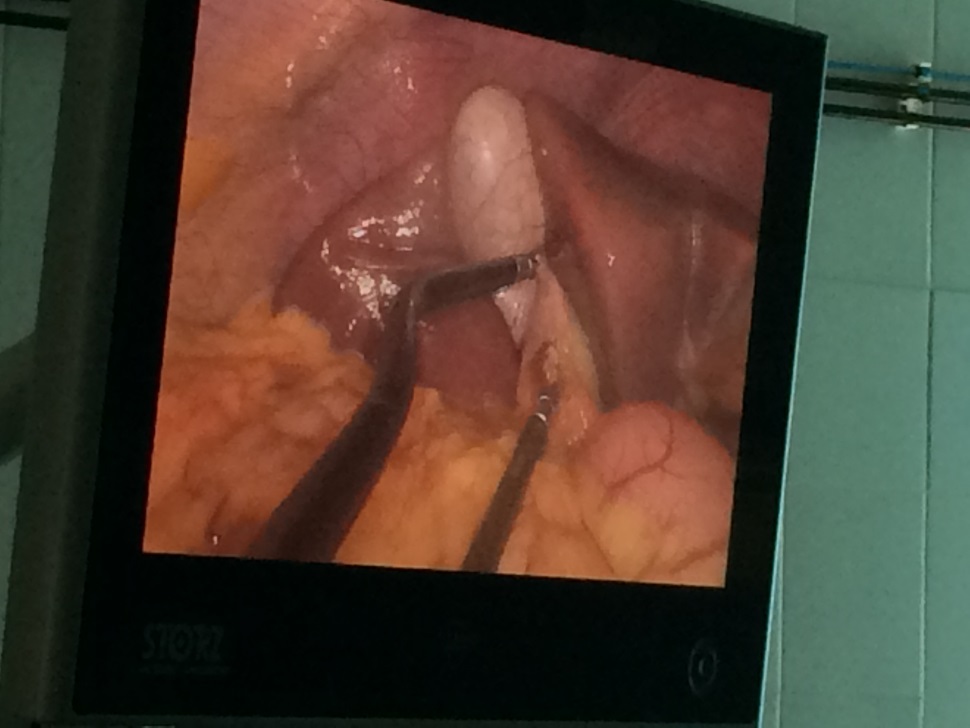 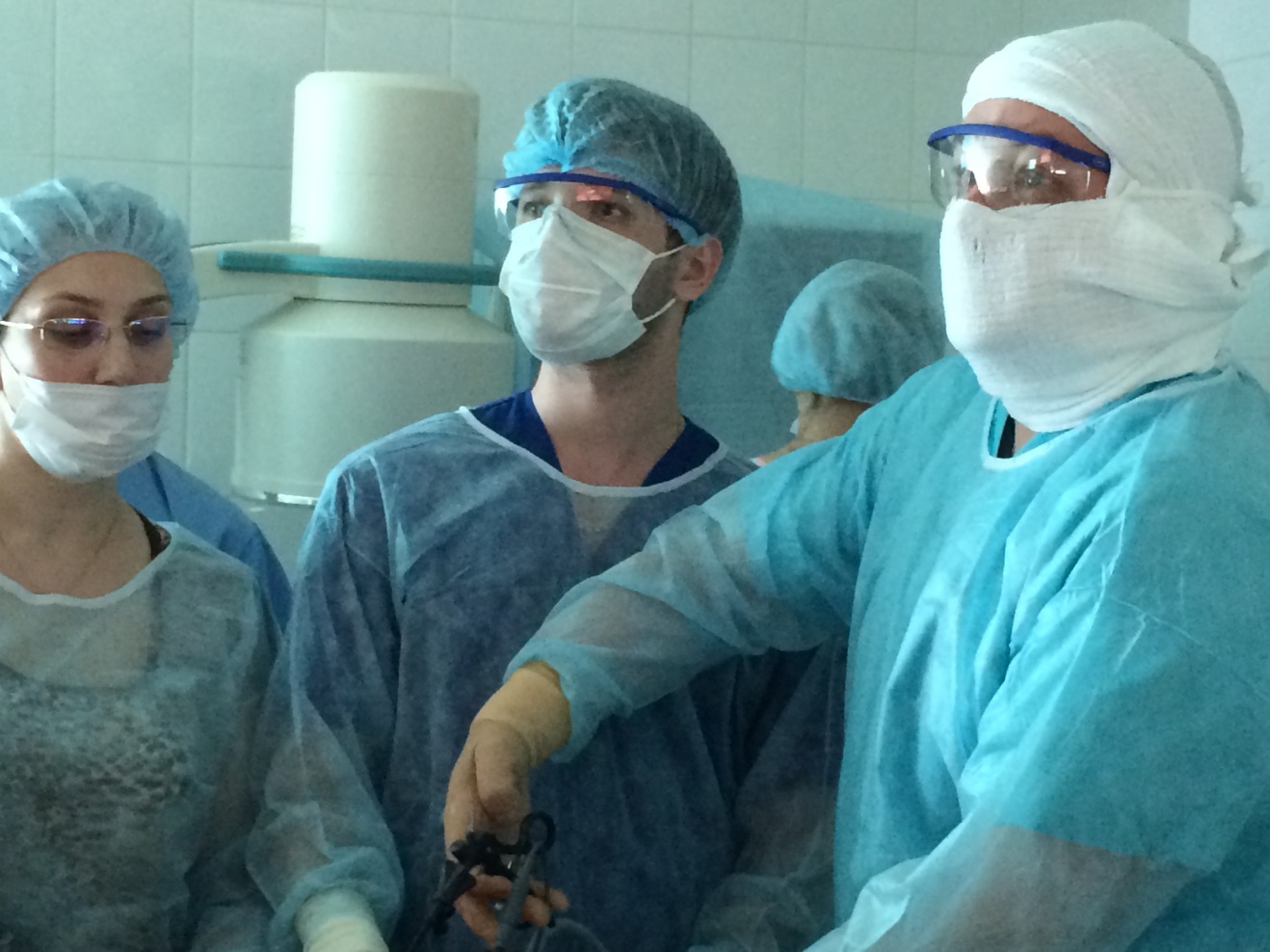 Работа в операционной
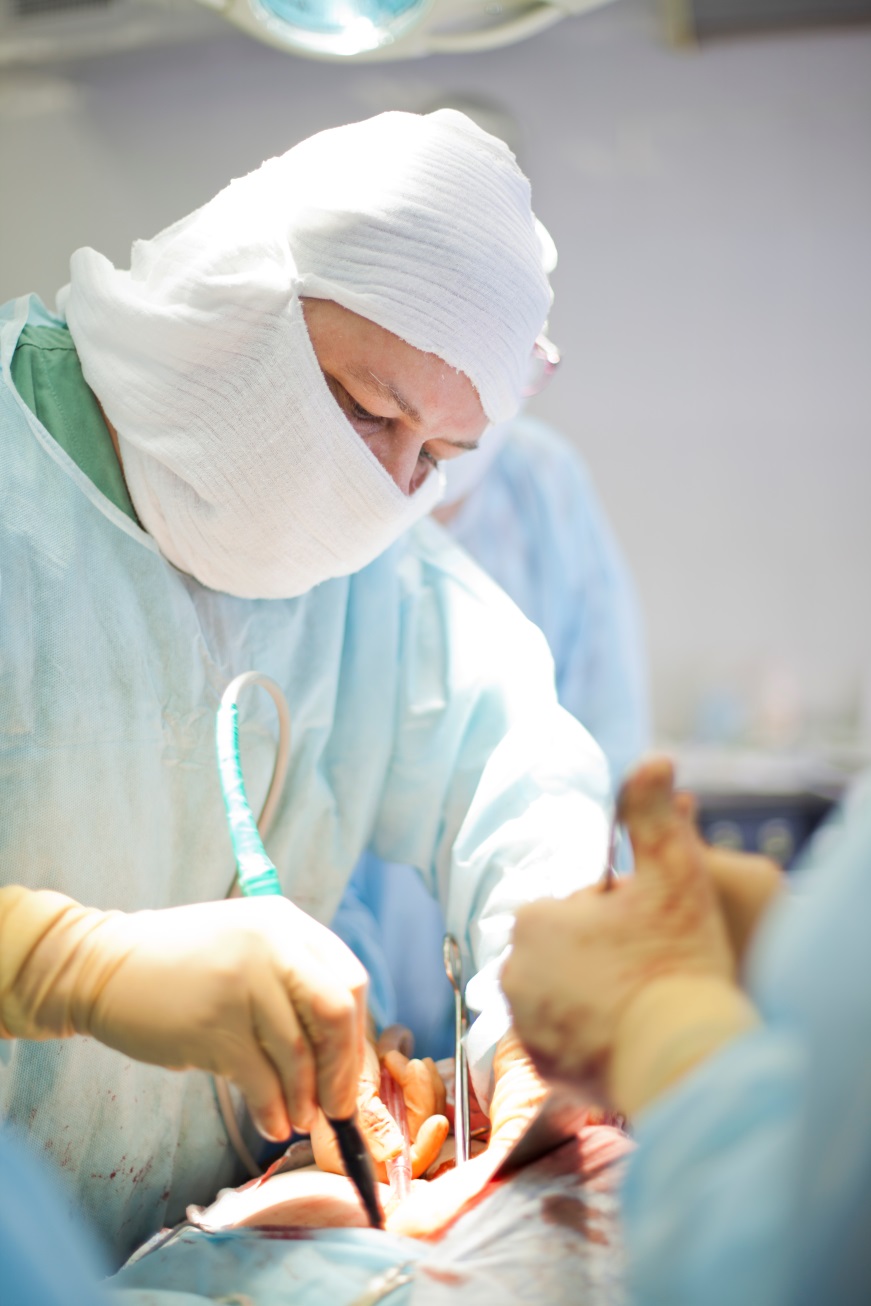 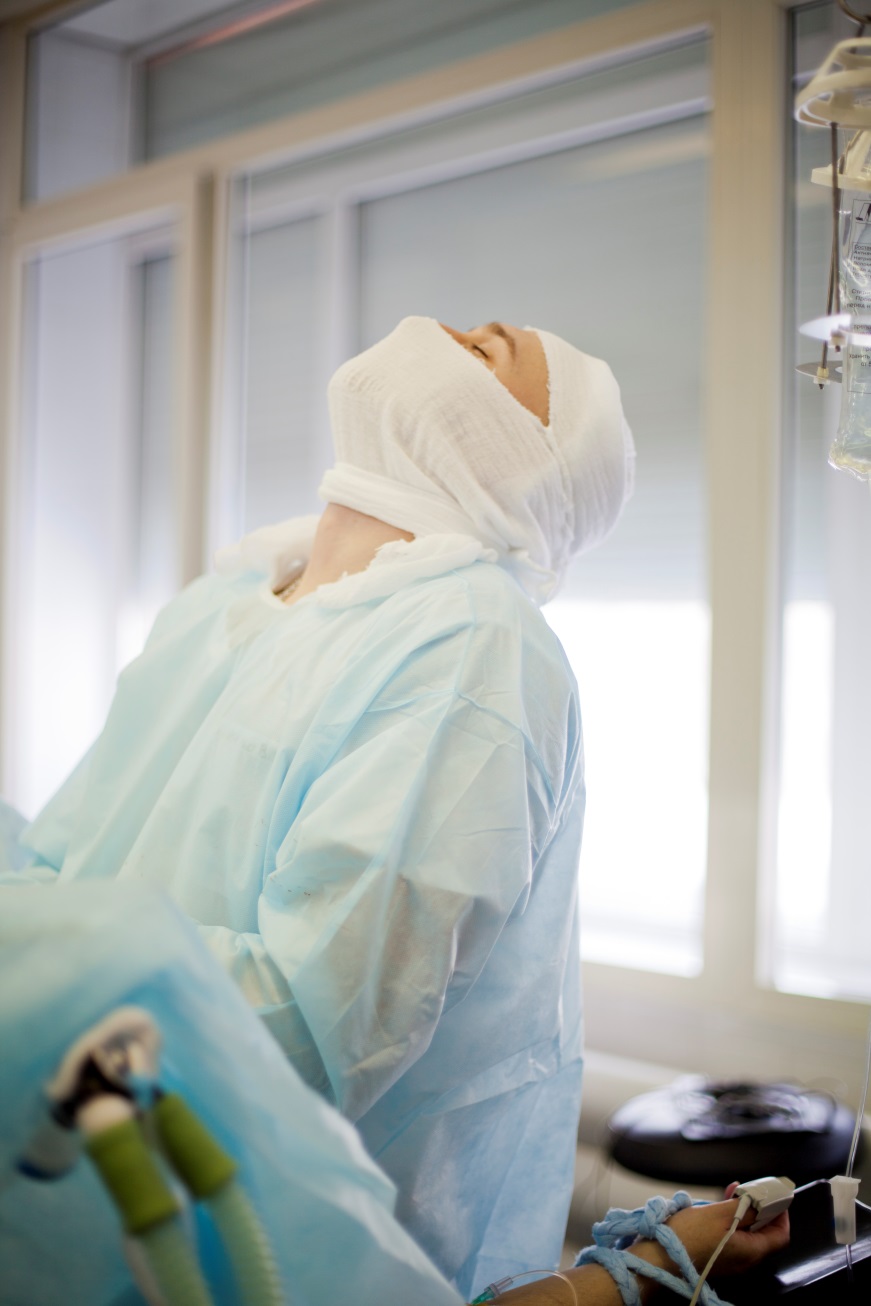 Работа в операционной
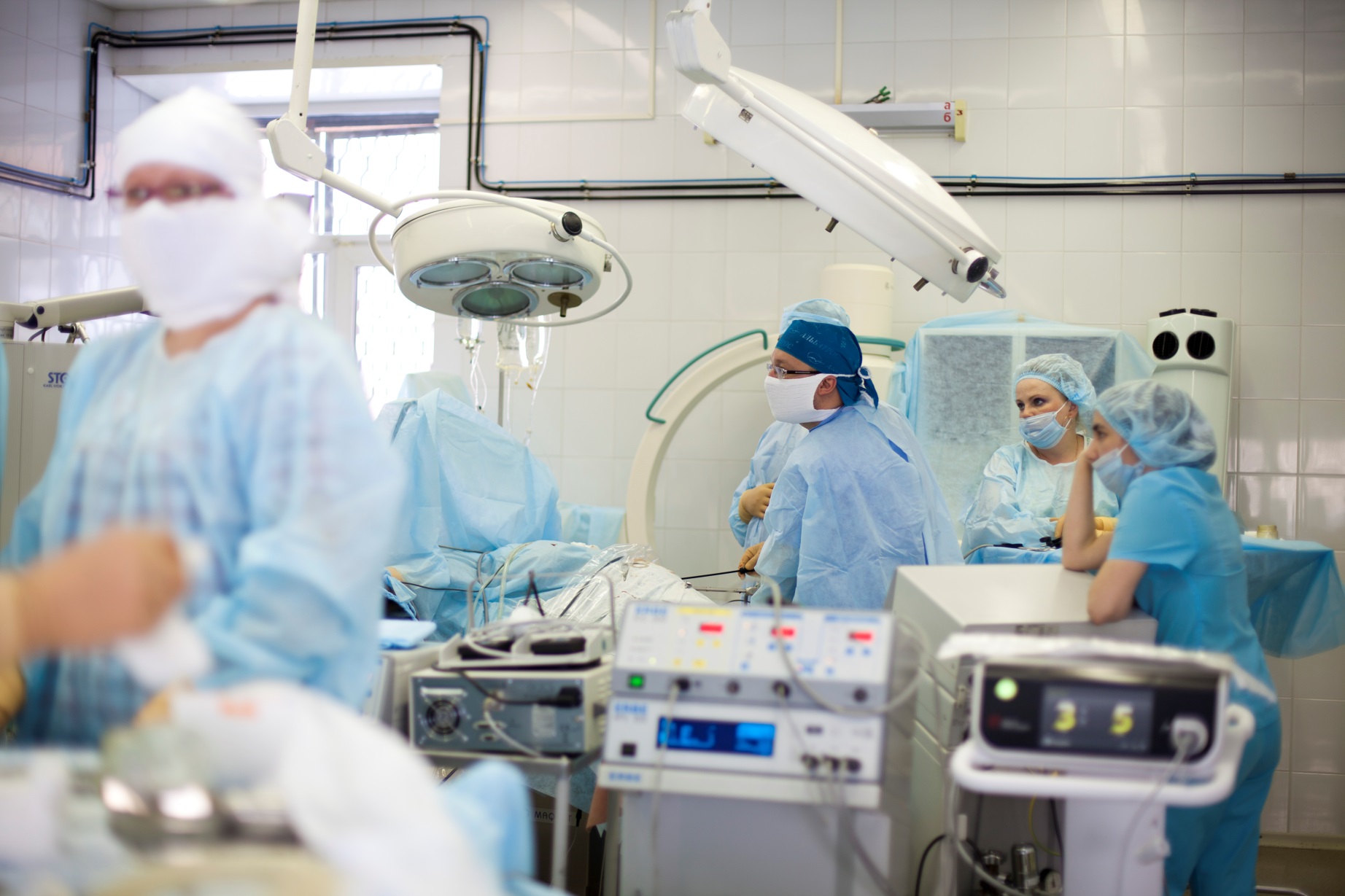 Малоинвазивное операционное вмешательство
Оперирует 
М.С. Курносиков
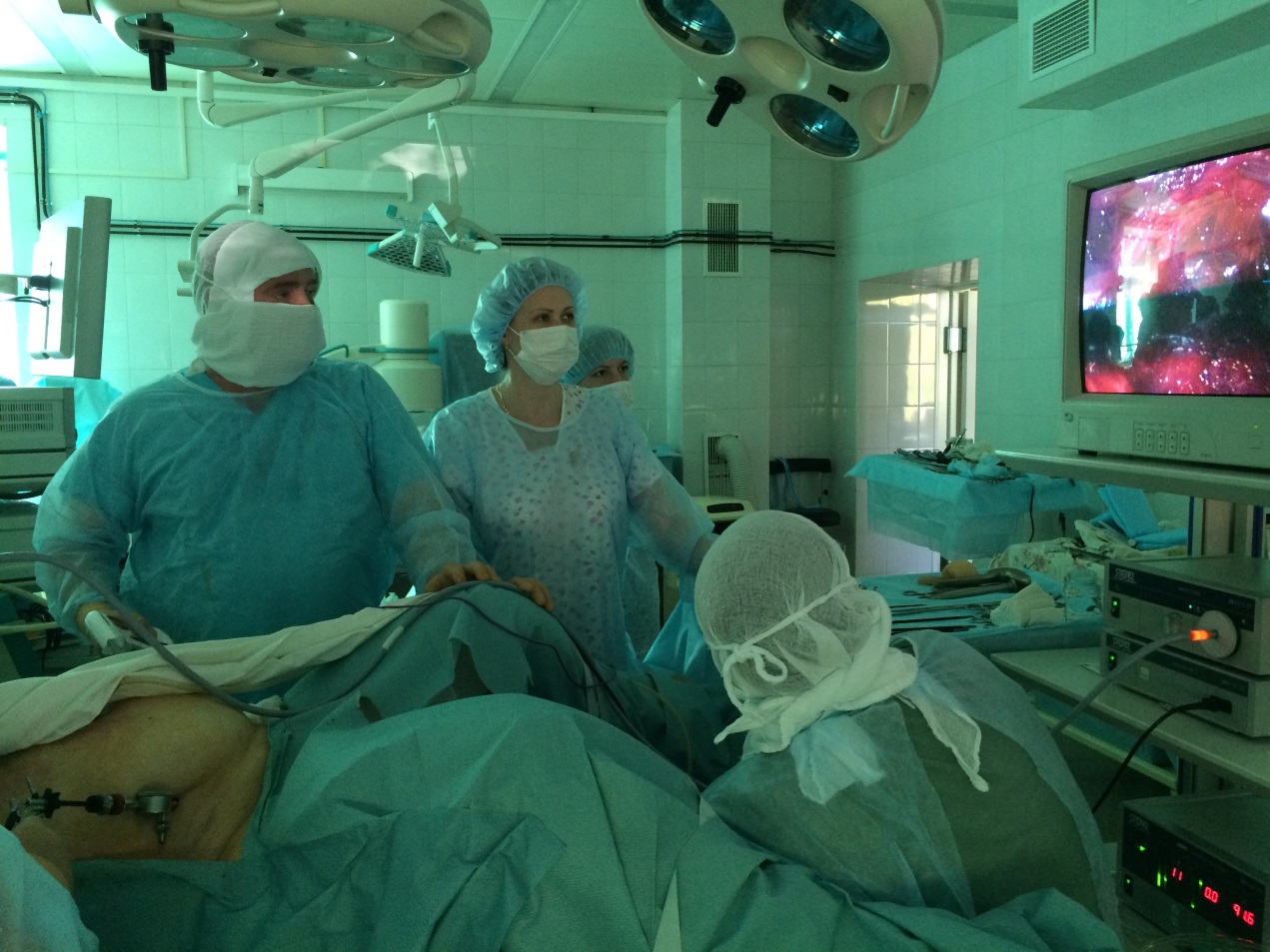 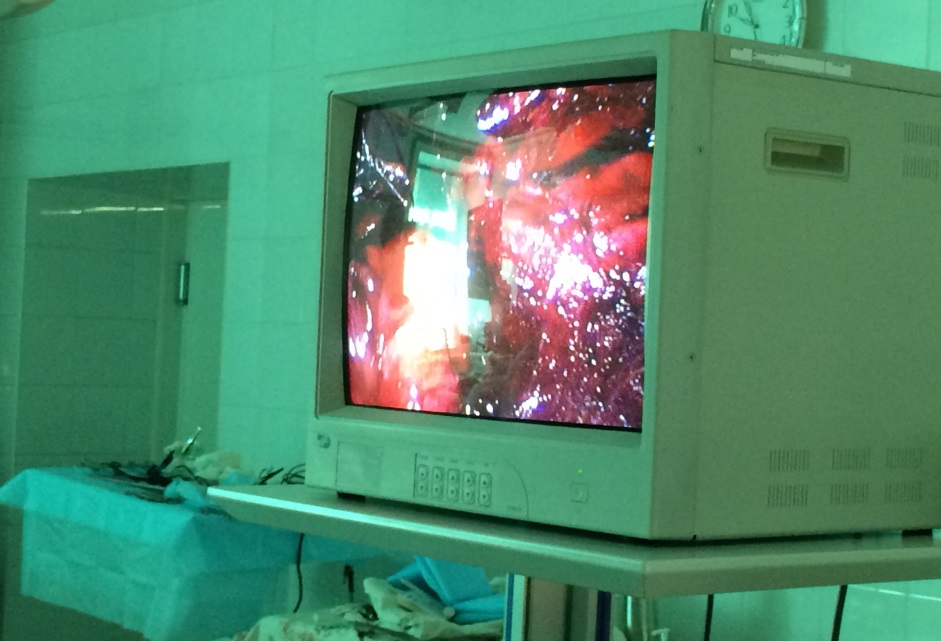 Работа в операционной
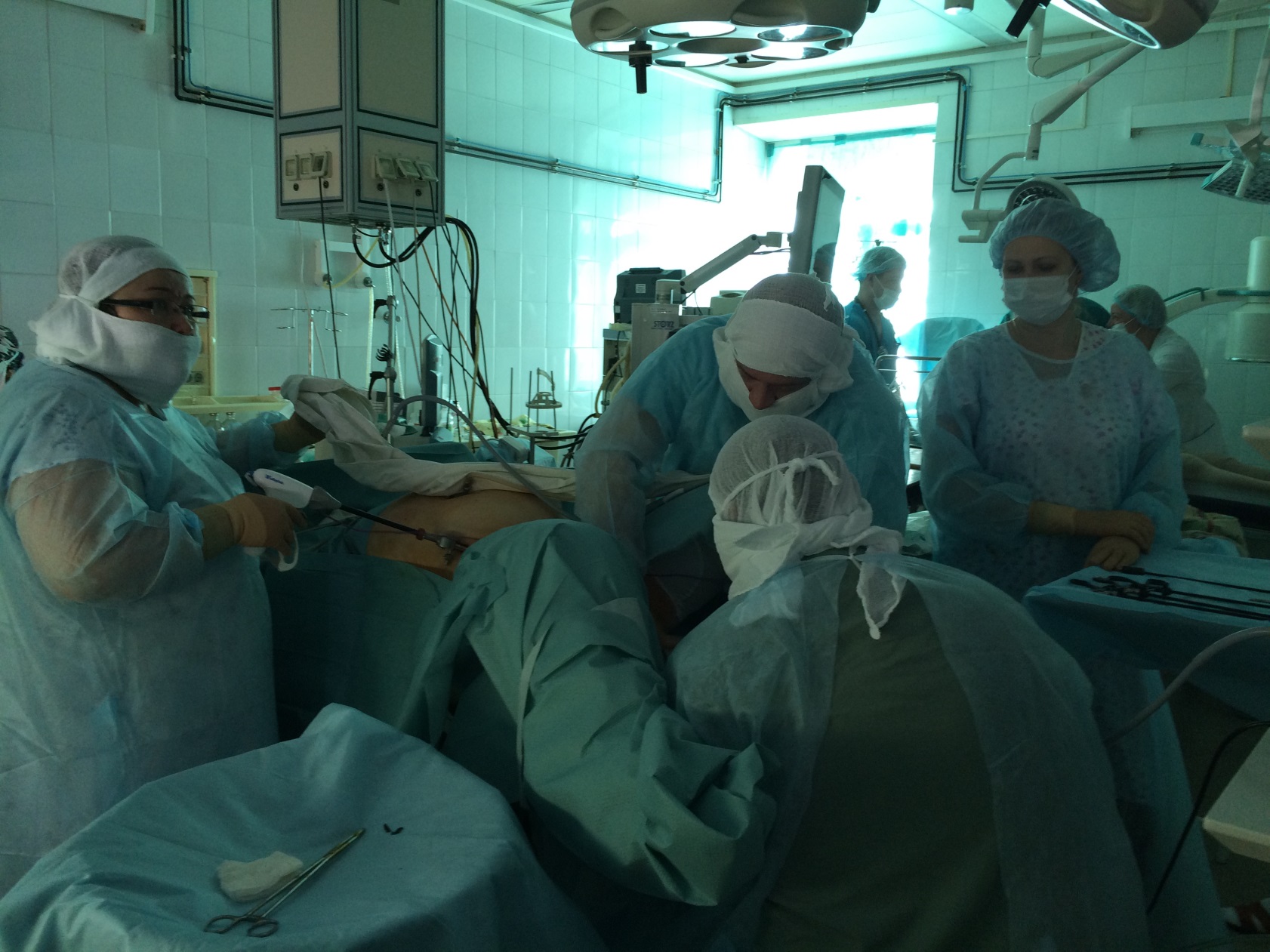 Лабораторно-диагностические отделения обеспечены
- эндоскопическим оборудованием, аппаратами УЗИ, лабораторными анализаторами, необходимыми для диагностики многих заболеваний, в том числе, пороков развития у детей,  онкологических заболеваний
Видео-центр эндоскопический
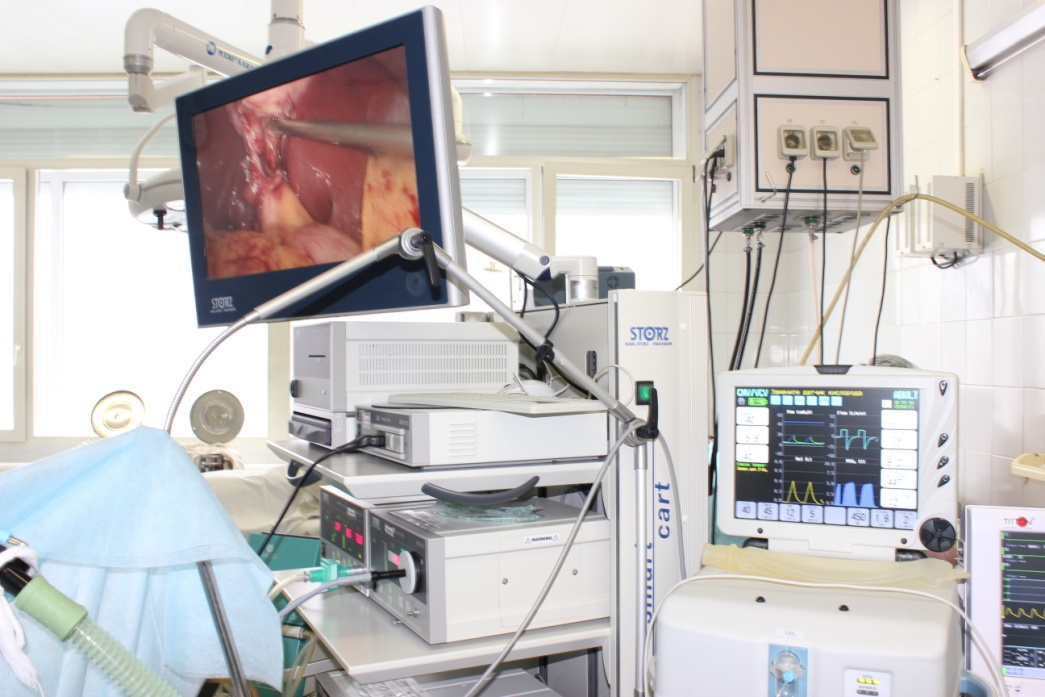 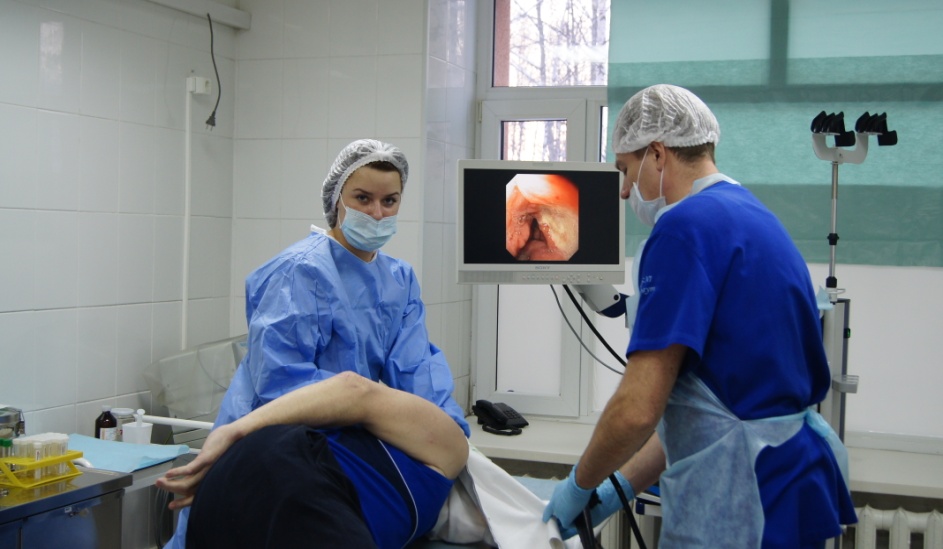 Лабораторно-диагностическое оборудование
Комплекс для клинико-диагностических исследований с возможностью фоторегистрации и неограниченным хранением результатов исследования
Использование эндоскопического видео-центра  во время операции
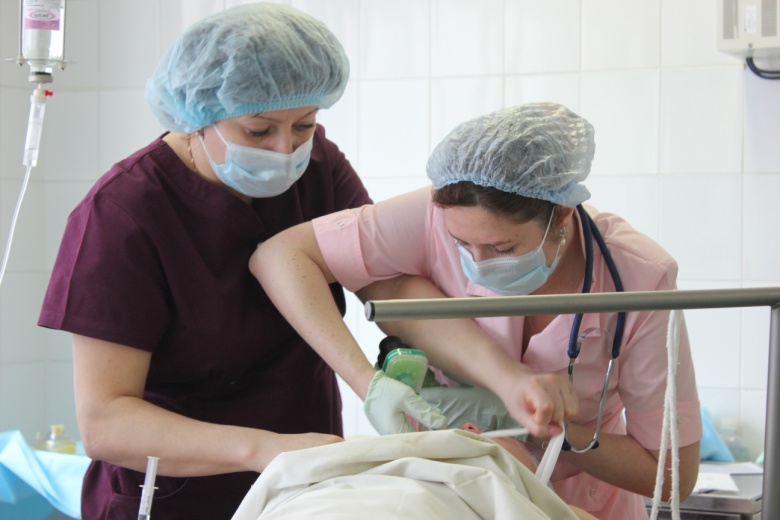 Видеоцентр эндоскопический
Использование эндоскопического оборудования для извлечение инородных предметов
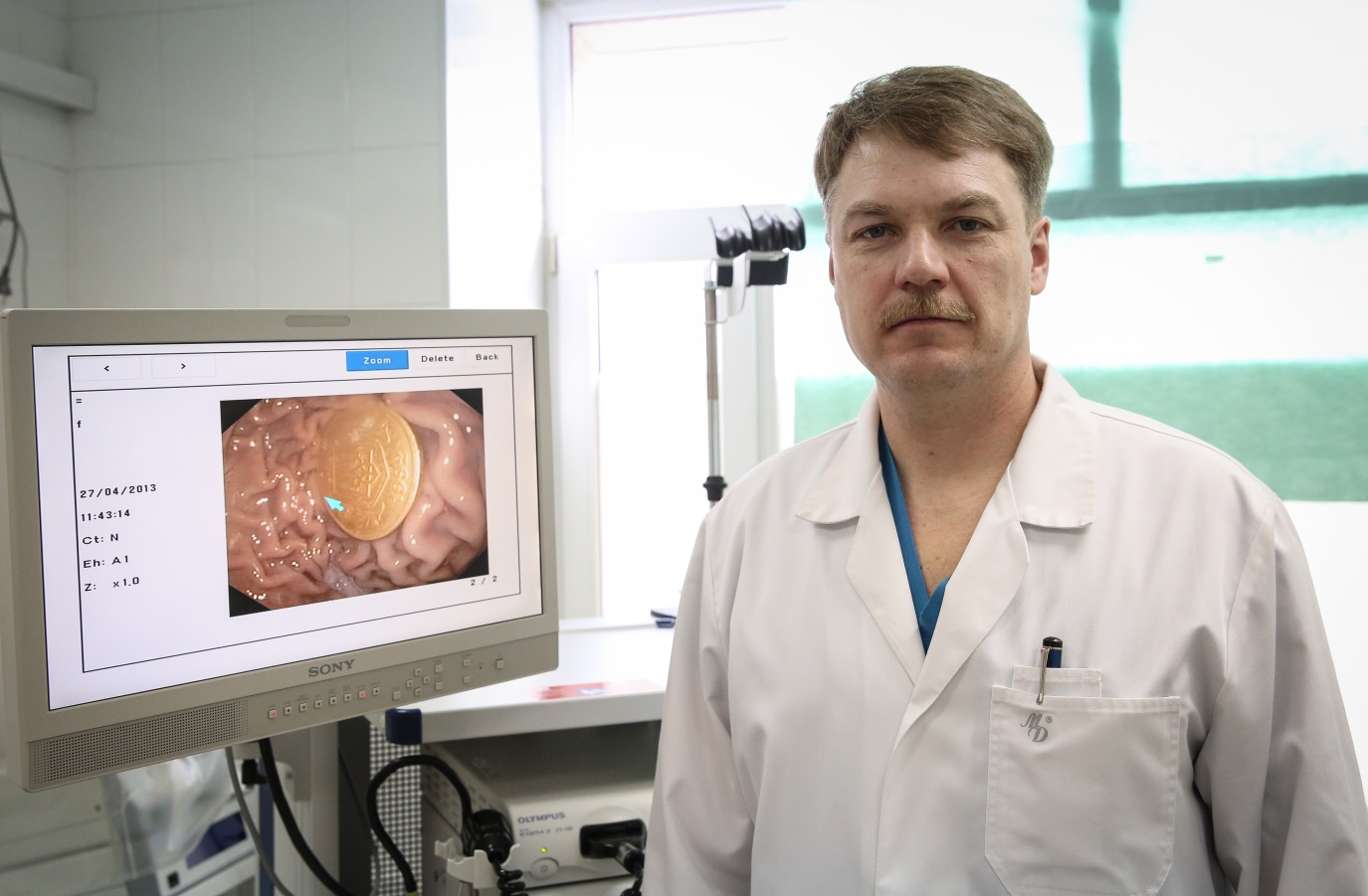 Предметы, извлеченные врачами больницы эндоскопическим путем
Новое оборудование
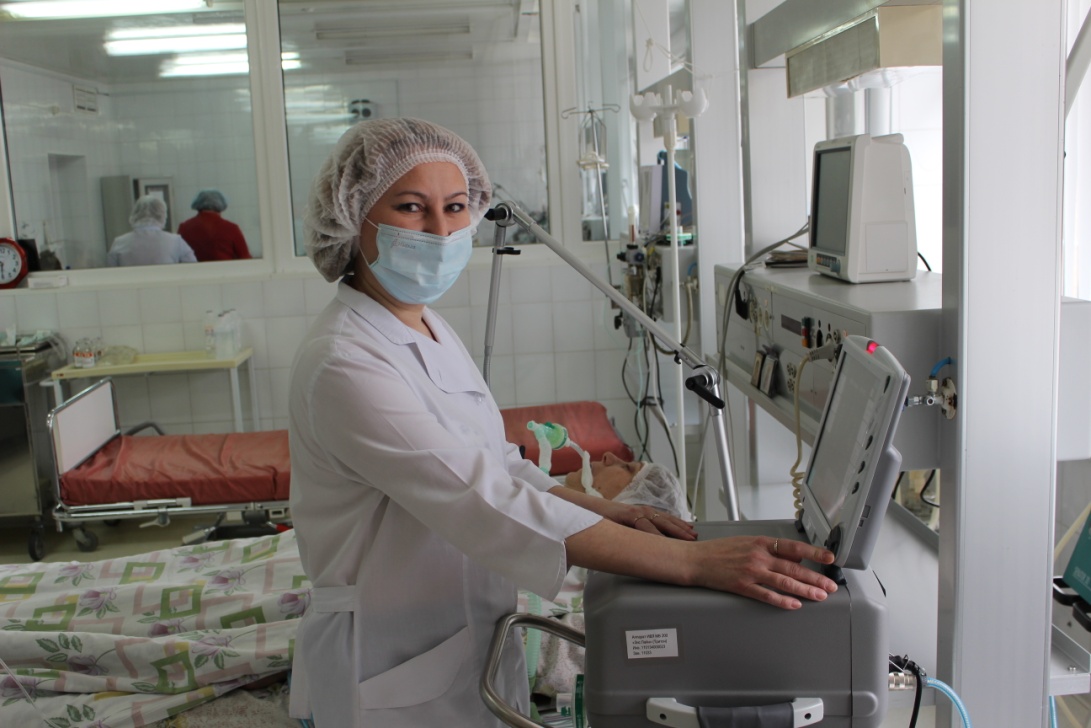 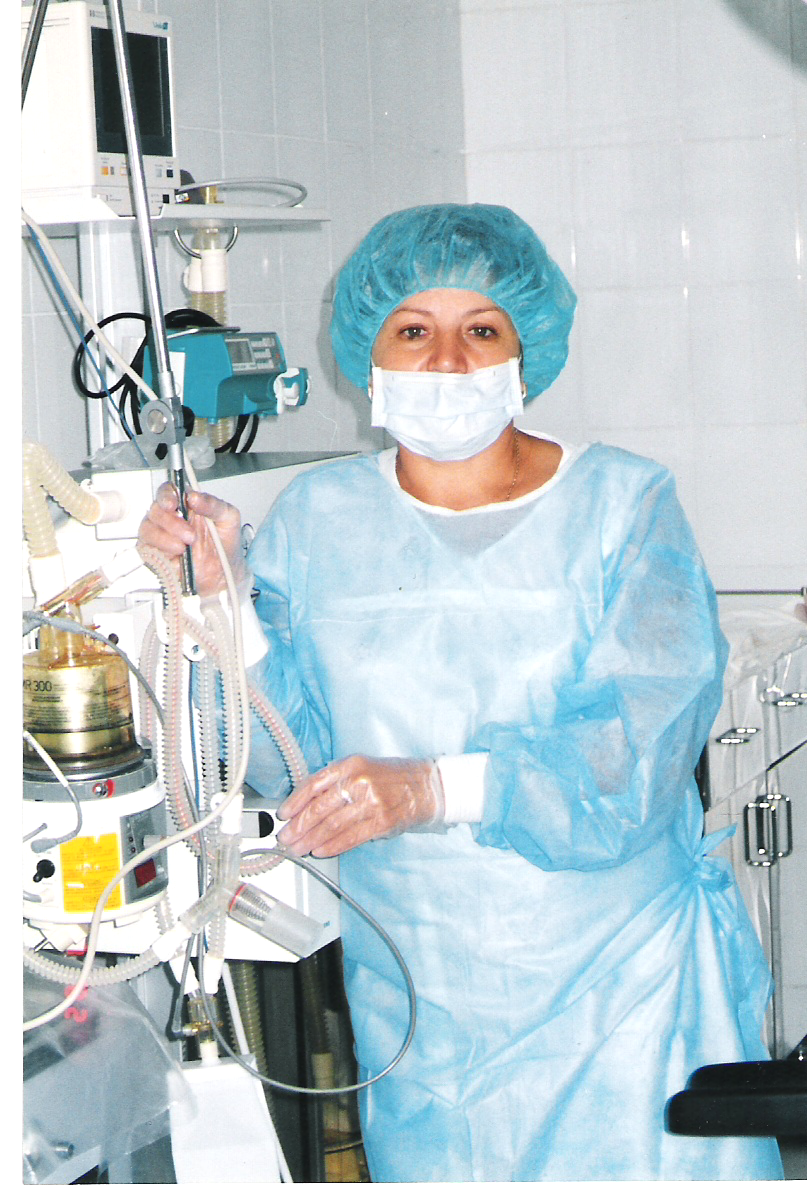 Следящая аппаратура для мониторинга жизненных функций (как у взрослых, так и у детей)
Новое оборудование
Рельсовая система для подъема пациентов в отделении реанимации – позволяет легко поднять и перенести пациента весом до 200 кг
Новое оборудование
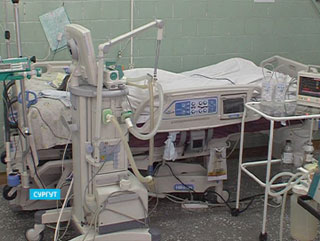 Ожоговый корпус, оснащенный новейшим высококлассным оборудованием
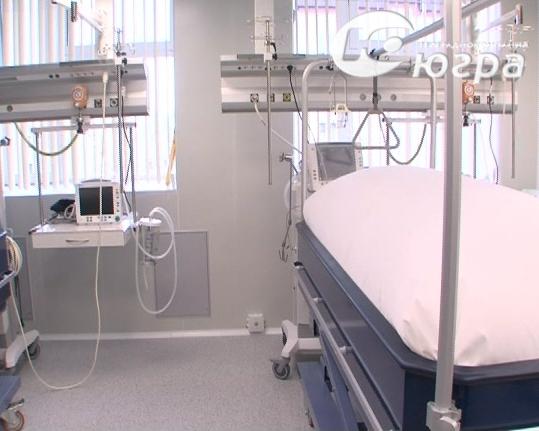 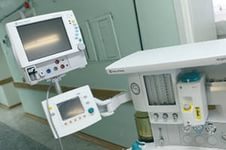 Врачи больницы имеют возможность проводить видеоконференции и 
видеоконсультации 
с ведущими специалистами окружных, региональных и федеральных медицинских центров
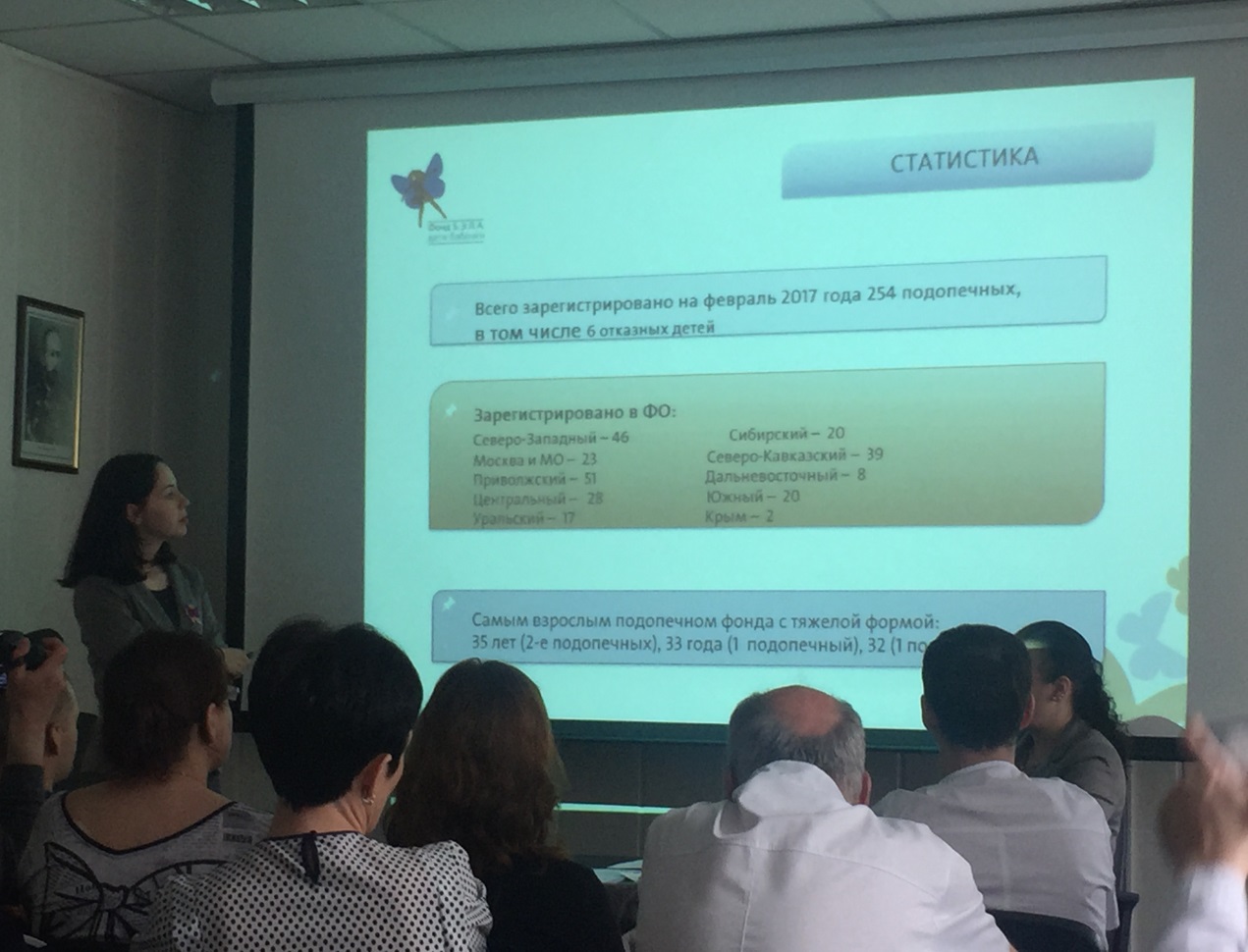 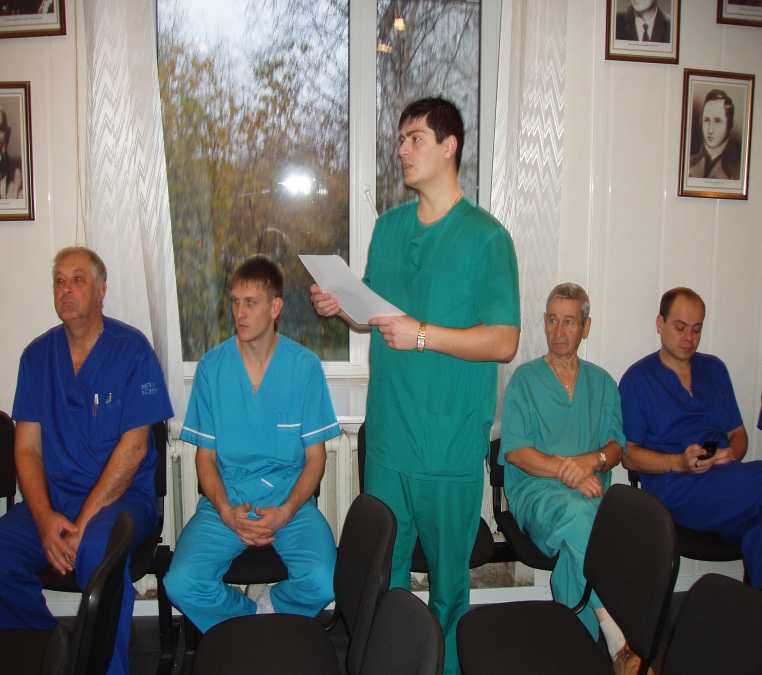 Кадровый потенциал
В учреждении работает 132 врача и 357 средних медицинских работников 
Из них: 
- 1 доктор медицинских наук 
- 13 кандидатов медицинских наук
- 4 отличника здравоохранения
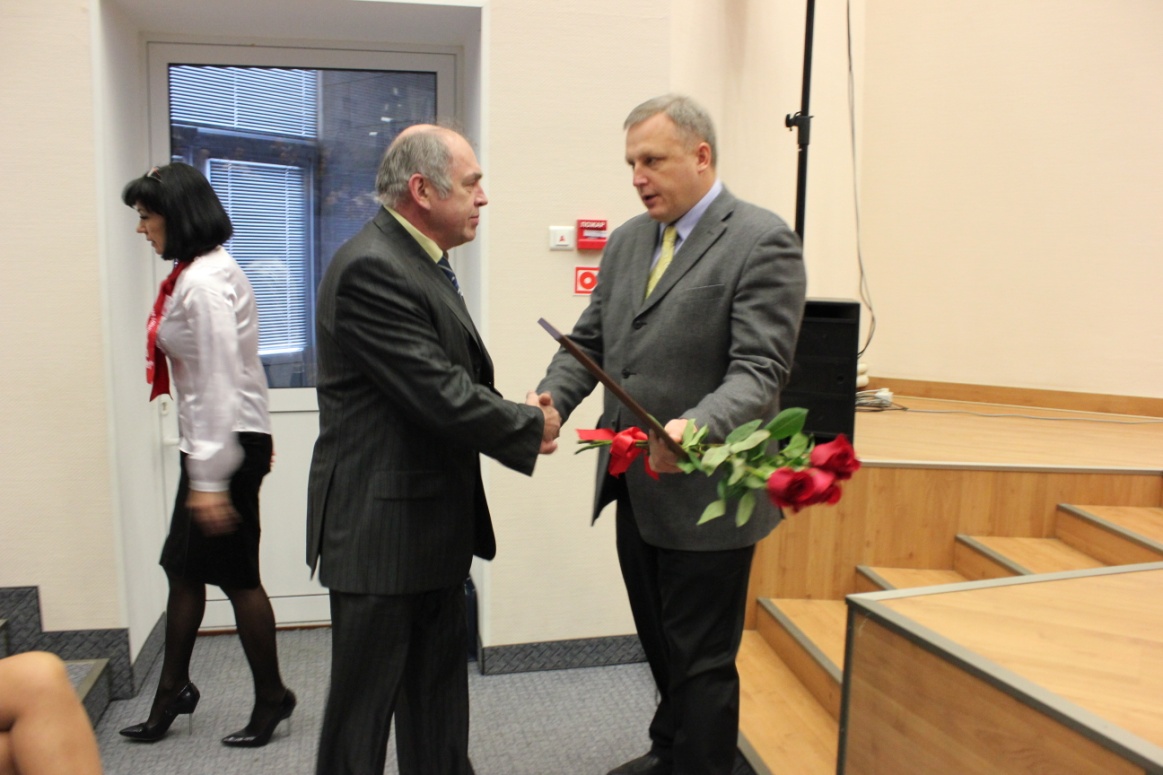 Главный врач
Курносиков Михаил Сергеевич
Главный врач БУ «Сургутская городская клиническая больница», врач-гинеколог высшей категории, кандидат медицинских наук
Внедрены методики:
- гистеросальпинкокинематографии, 
- пункции и дренирование образований малого таза под контролем УЗИ, 
- гистерорезектоскопия, 
- эндоскопическая ампутация и экстирпация матки, 
- лапароскопическое ведение больных с гнойными образованиями органов малого таза у женщин с применением динамической санационной лапароскопии
Заместитель руководителя по медицинской части
Понамарев Николай Ильич 
- Отличник здравоохранения, член правления научного хирургического общества города Сургута
- выпустил 12 научных статей в сборниках российских съездов по хирургии и региональных хирургических конференций
- совмещает преподавательскую и научную работу на кафедре факультетской хирургии Медицинского института Сургутского Государственного Университета
Длительное время больница является клинической базой медицинского института СурГУ и медицинского колледжа 
В учреждении проводится последипломная подготовка  врачей по хирургическому, педиатрическому, гинекологическому, терапевтическому профилю
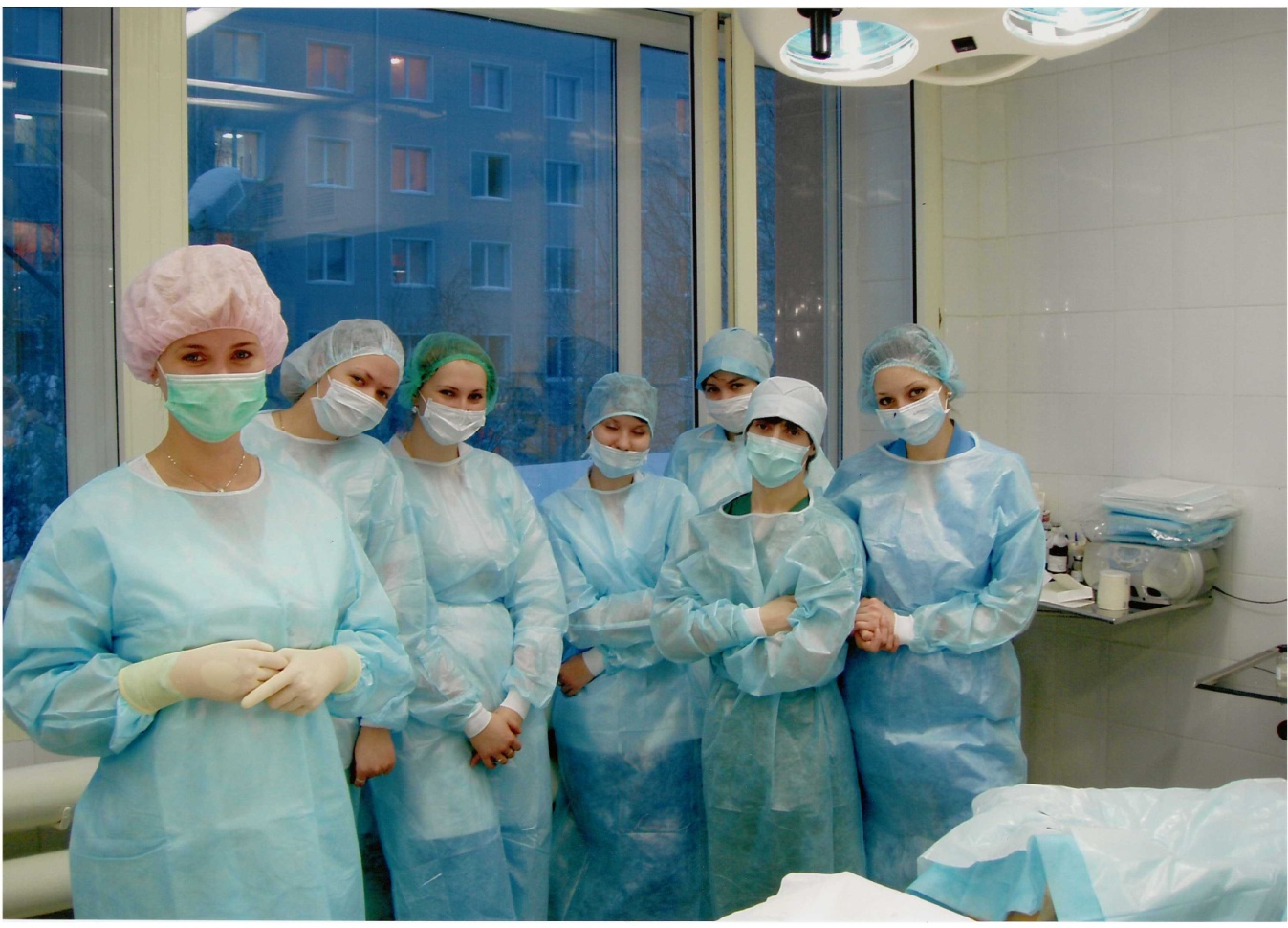 Вакансии:
- Врач-анестезиолог-реаниматолог - 2
- Врач-педиатр – 3 (на период декретного отпуска)
- Врач-функциональной диагностики – 1
- Врач-акушер-гинеколог – 2
- Врач-бактериолог – 1 (на период декретного отпуска)
- Врач-эндоскопист – 2 (1 на период листка      нетрудоспособности)
- Врач-детский хирург – 2
- Врач-инфекционист – 2
- Врач – детский уролог-андролог - 1
Заработная плата молодых врачей учреждения на сегодняшний день на 1 ставку составляет от 35 тыс. руб. до 44 тыс. руб. в зависимости от специальности:
- врач – анестезиолог-реаниматолог – 44 тыс. руб.
- врач-педиатр  –  35 - 40 тыс. руб.
- врач функциональной диагностики  –  32 тыс. руб.
- врач-бактериолог  –  37 тыс.руб.
- врач-акушер-гинеколог  –  44 тыс.руб.
- врач-эндоскопист – 44 тыс. руб.
- врач – детский хирург – 44 тыс. руб.
- врач-инфекционист – 35 тыс. руб.
- врач – детский уролог-андролог – 44 тыс. руб.
При устройстве на работу молодому специалисту предоставляется единовременная выплата в размере двух фондов оплаты труда, что составляет:
- врач – анестезиолог – реаниматолог – 88 т.р.
- врач-педиатр  –  70 - 80 тыс. руб.
- врач-бактериолог  – 74 тыс. руб.
- врач-акушер-гинеколог  –  88 тыс. руб.
- врач функциональной диагностики  –  64 тыс. руб.
- врач-эндоскопист – 88 тыс. руб.
- врач-детский хирург – 88 тыс. руб.
- врач-инфекционист – 70 тыс. руб.
- врач-детский уролог-андролог – 88 тыс. руб.

В учреждении имеется возможность работать по совместительству в пределах до 1,0 ставки. Заработная плата врача молодого специалиста по совместительству может составлять от 40 тыс. руб. до 53 тыс. руб. в зависимости от специальности.
СПАСИБО ЗА ВНИМАНИЕ!